Seminar Riset Mahasiswa 1
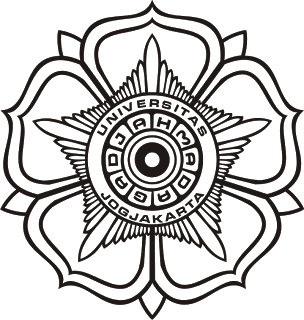 Identifikasi Faktor-Faktor Penyebab Tingginya Saldo Persediaan Obat (Studi Pada RSUD Muntilan dan RSUD Kota Yogyakarta)
Muh. Zulkifli
		Irwan Taufiq Ritonga Ph.D
STAR BPKP Batch VI
Latar Belakang
Prinsip Pengelolaan 
Keuangan Negara
Keuangan negara harus dikelola secara efisien 
(UU Nomor 17 Tahun 2003)
Persediaan
Jika dibandingkan dengan negara maju, maka persentase persediaan dibandingkan dengan aset lancar yang tersaji pada laporan keuangan pada level pemerintah daerah maupun level SKPD masih relatif tinggi
Penelitian Terdahulu
Penelitian terdahulu yang dilakukan oleh Nufillah (2008), Ruba’ah (2009), Suryawirawan (2012), Hudayani (2017) menujukkan hasil bahwa telah terjadi inefisiensi dalam pengelolaan persediaan obat di RSUD
2
Perbandingan persediaan terhadap aset lancar pada Rumah Sakit Umum Daerah (RSUD)
Perbandingan persediaan terhadap aset lancar pada general hospital di USA
Washington
Yogyakarta 
& 
Muntilan
Montana
Maine
North Dakota
Minnesota
Oregon
VT
NH
Idaho
Wisconsin
South Dakota
MA
New York
Wyoming
CT
RI
Michigan
Pennsylvania
Iowa
Nevada
Nebraska
New Jersey
Ohio
Utah
Illinois
Delaware
Indiana
West Virginia
Colorado
Maryland
Kansas
Missouri
Virginia
California
Kentucky
North Carolina
Tennessee
Arizona
Oklahoma
New Mexico
South Carolina
Arkansas
Alabama
Georgia
Mississippi
Texas
Louisiana
Alaska
Florida
Hawaii
3
Rumusan Masalah
Saldo persediaan obat pada RSUD Muntilan dan RSUD Kota Yogyakarta ditengarai tinggi (berlebih)
Inefisiensi pengelolaan persediaan obat
4
Kontribusi Akademis
Menambah literatur di bidang akuntansi dan bahan referensi untuk penelitian selanjutnya
Tujuan Penelitian

Mengeksplorasi faktor-faktor yang menyebabkan tingginya saldo persediaan obat pada RSUD Muntilan dan RSUD Kota Yogyakarta
Pertanyaan Penelitian  

Faktor-faktor apa yang menyebabkan tingginya saldo persediaan obat pada RSUD Muntilan dan RSUD Kota Yogyakarta?
Kontribusi Praktis
Menjadi salah satu acuan bagi RSUD dalam mengelola persediaannya yang lebih mencerminkan efisiensi
5
Metode Penelitian
Sumber
Teknik Pengumpulan
Analisis dan Interpretasi
Validitas dan Reliabilitas
Primer
Wawancara
Cross Case Analysis
Triangulasi
Member Checking
Sekunder
Dokumentasi
6
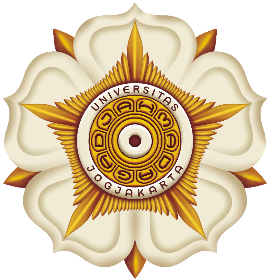 Locally Rooted
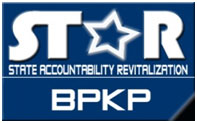 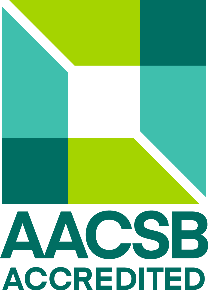 TERIMAKASIH
Globally Respected